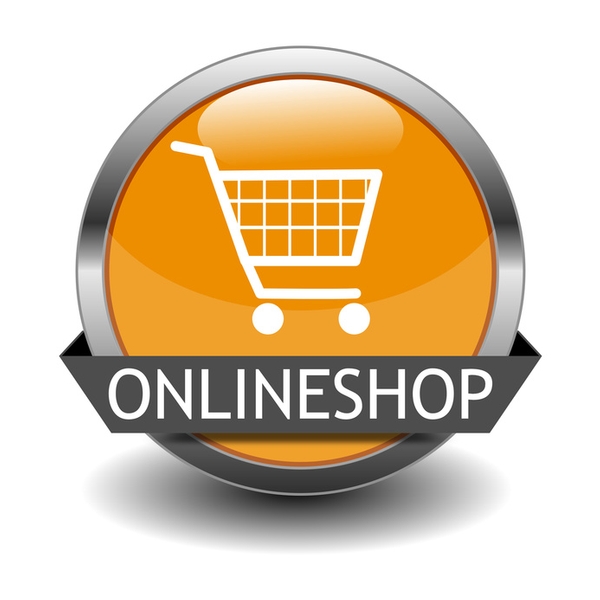  Was für ein Dokument ist das? Welche Elemente erkennst du?
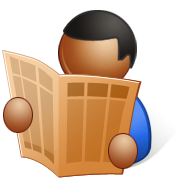 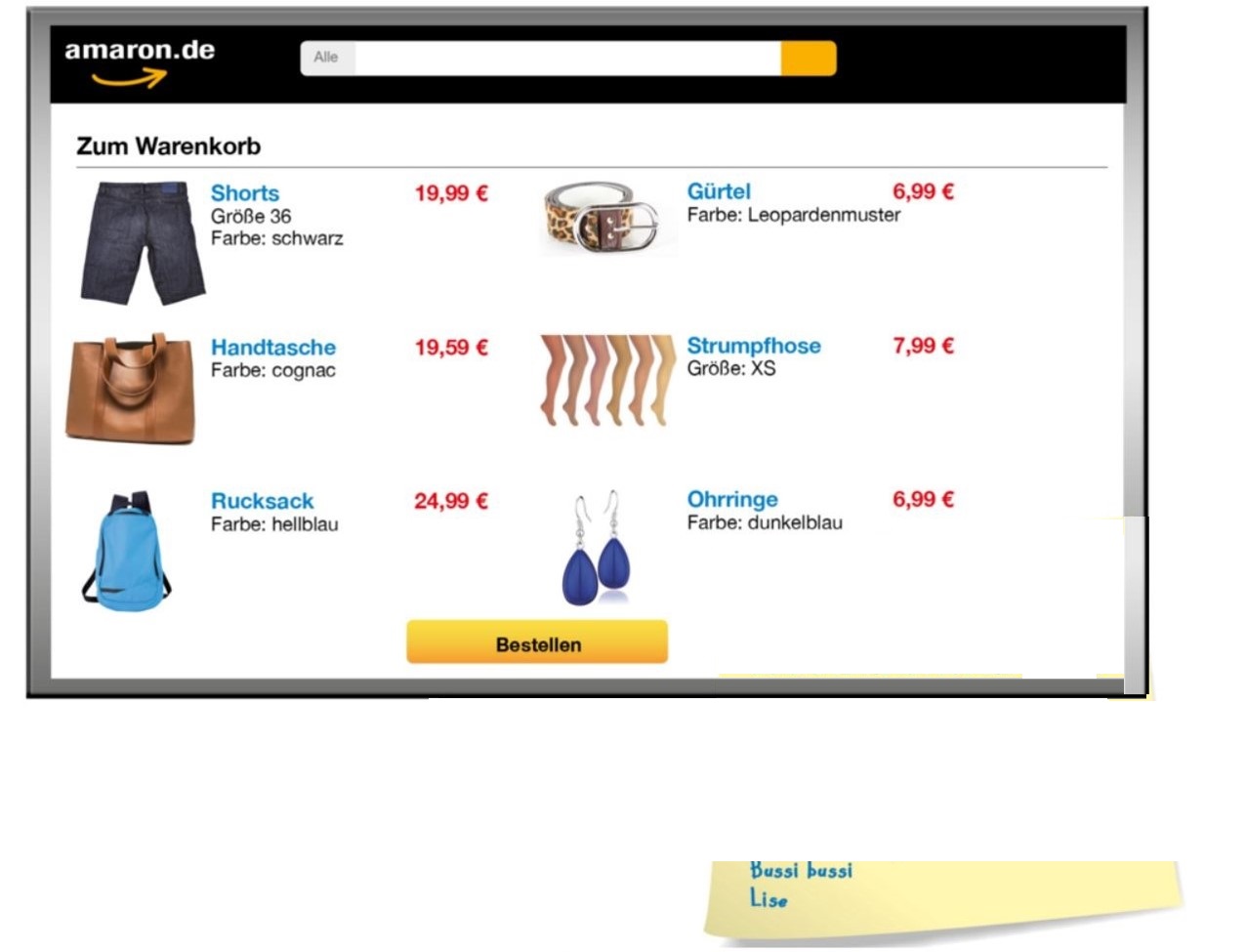  Was heißt Warenkorb, Größe, Farbe und bestellen auf Französisch?
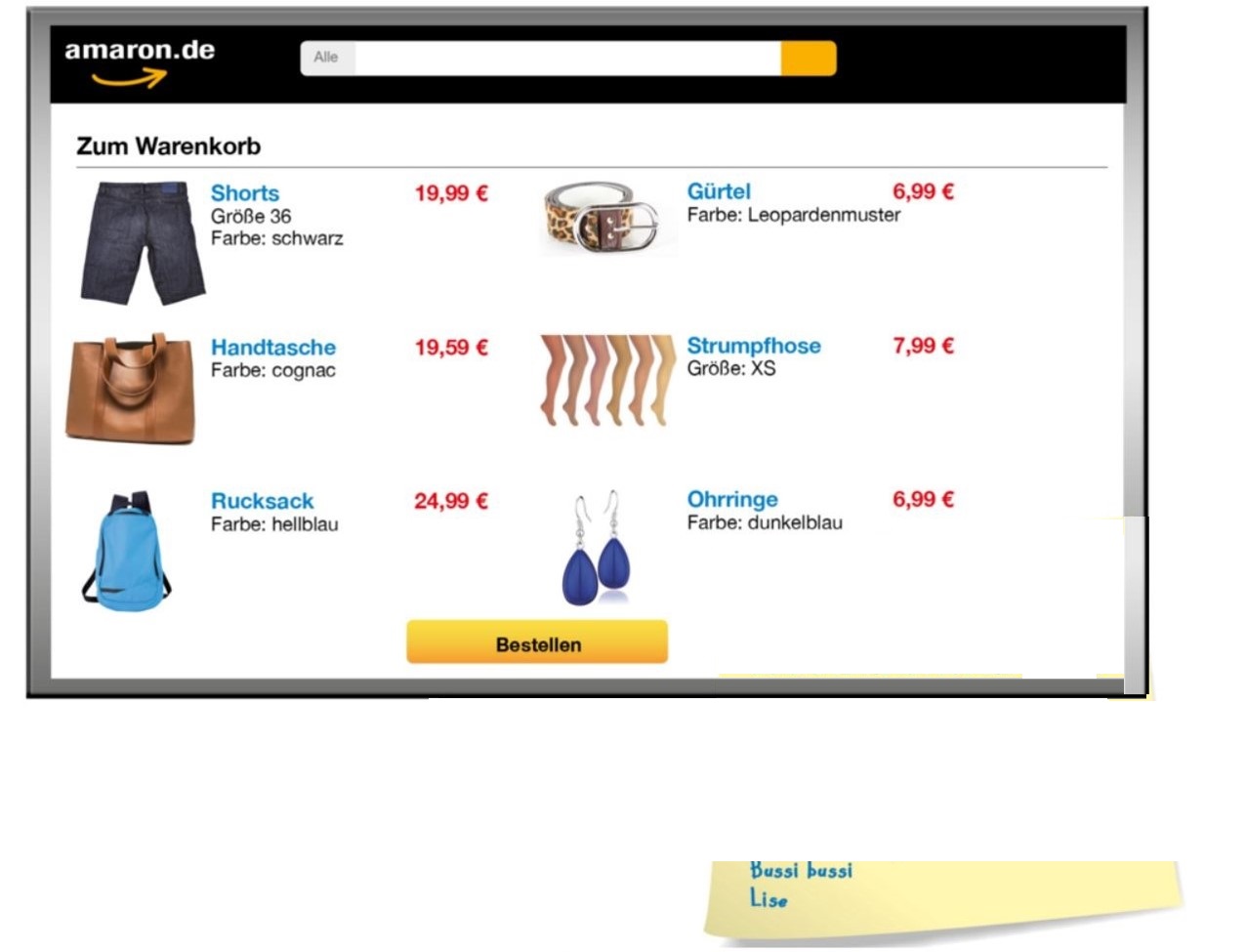 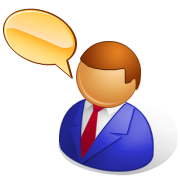  Was kosten die Shorts? Und die Handtasche? Mach weiter!
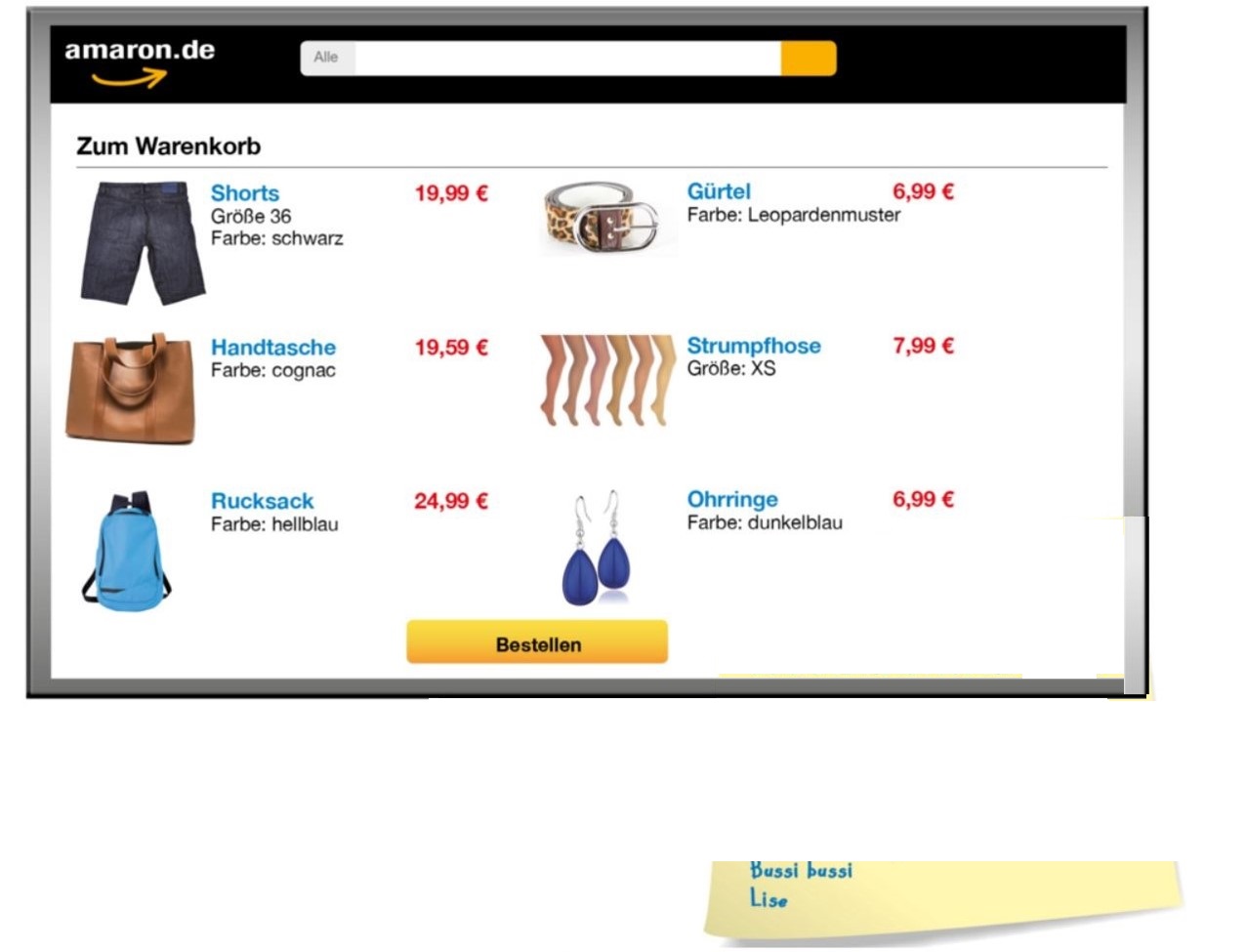 Die Shorts kosten … / Die Handtasche kostet …
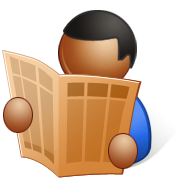  Hier ist Lises Zettel. Was mag sie? Was mag sie nicht?
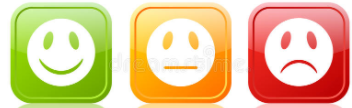 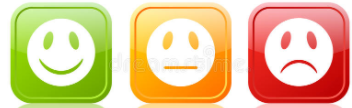 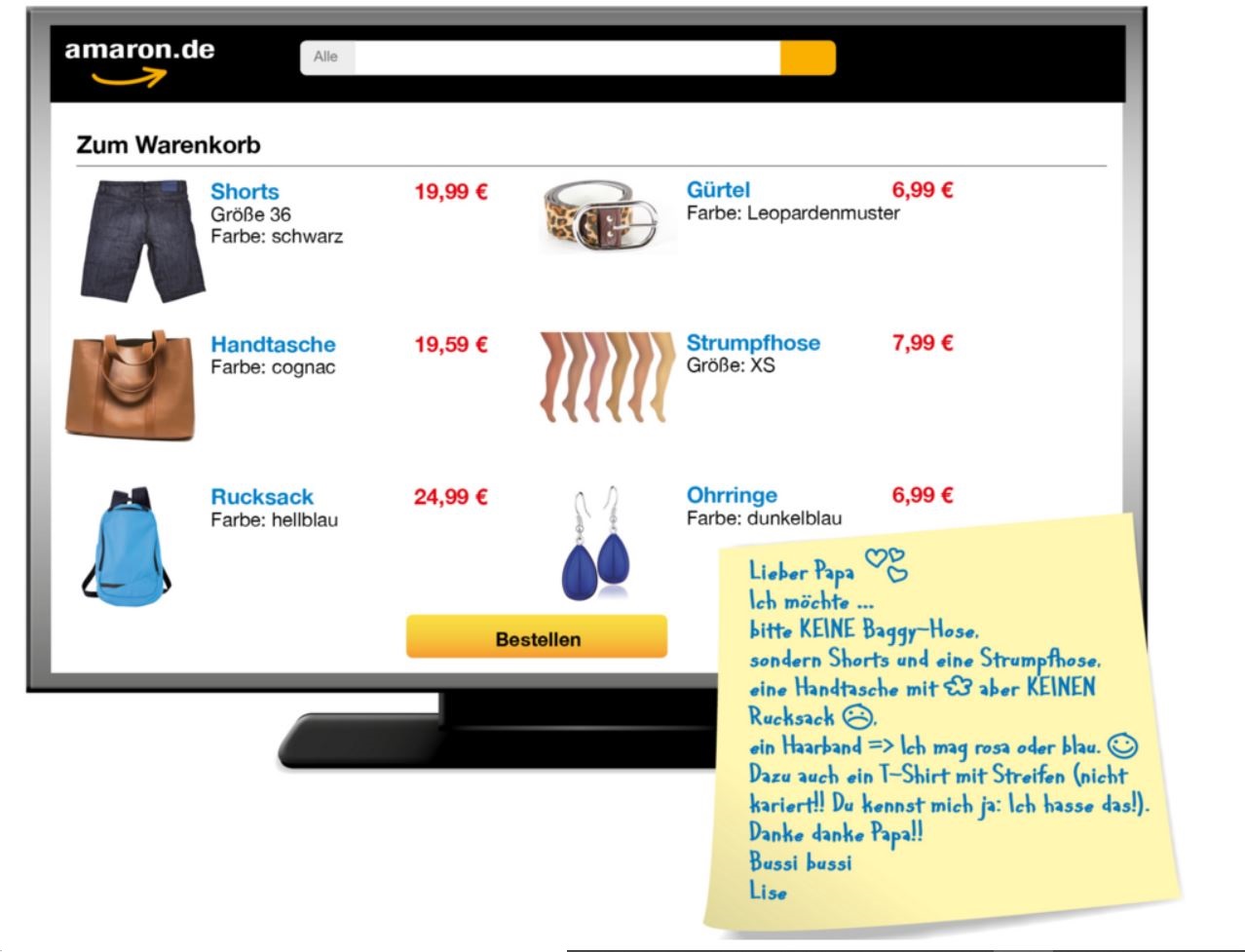 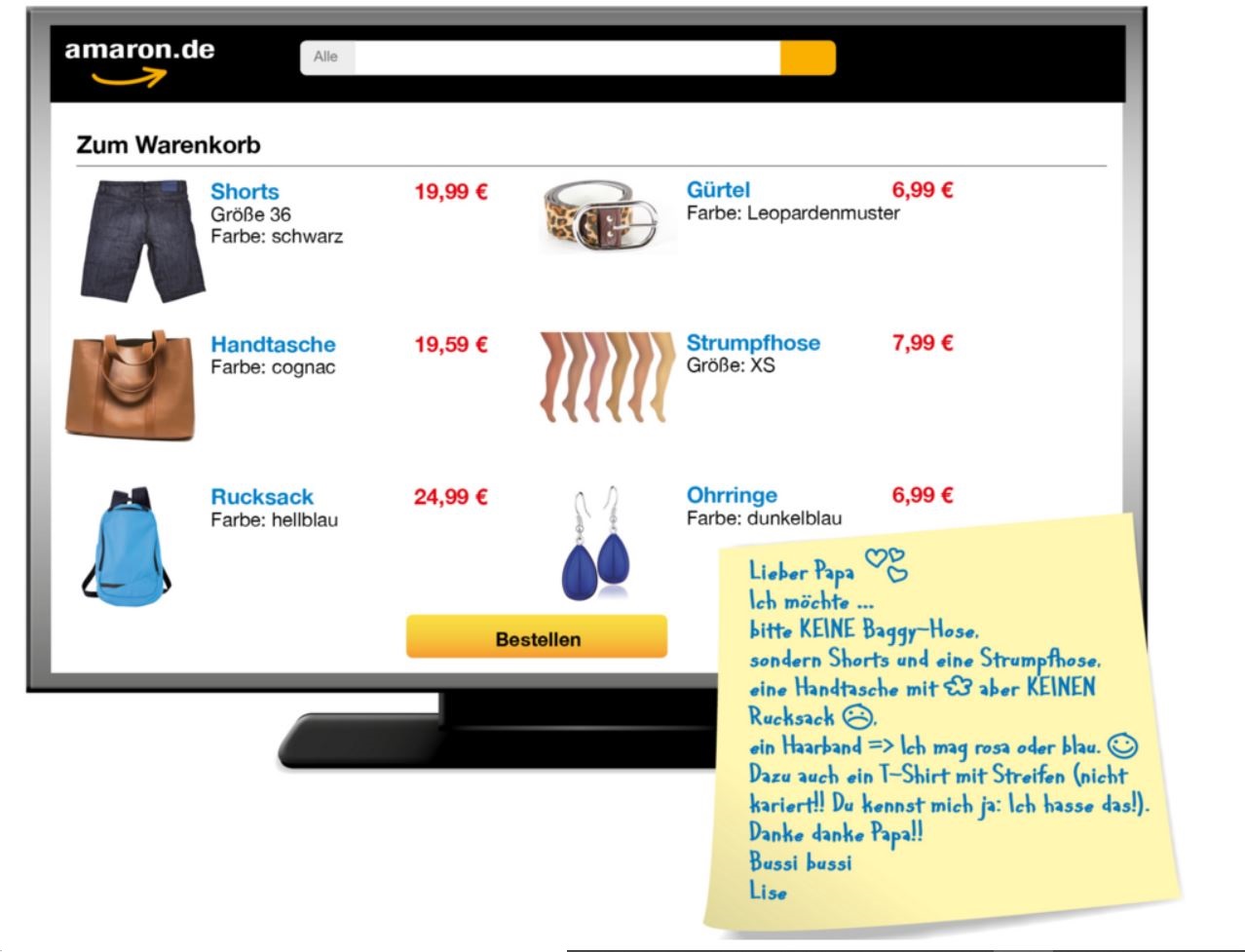  Lise mag die Shorts. Sie will sie.
 Lise mag … (nicht). Sie will …
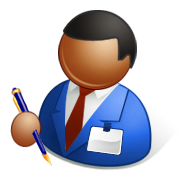 (Übungsheft Seite 42)
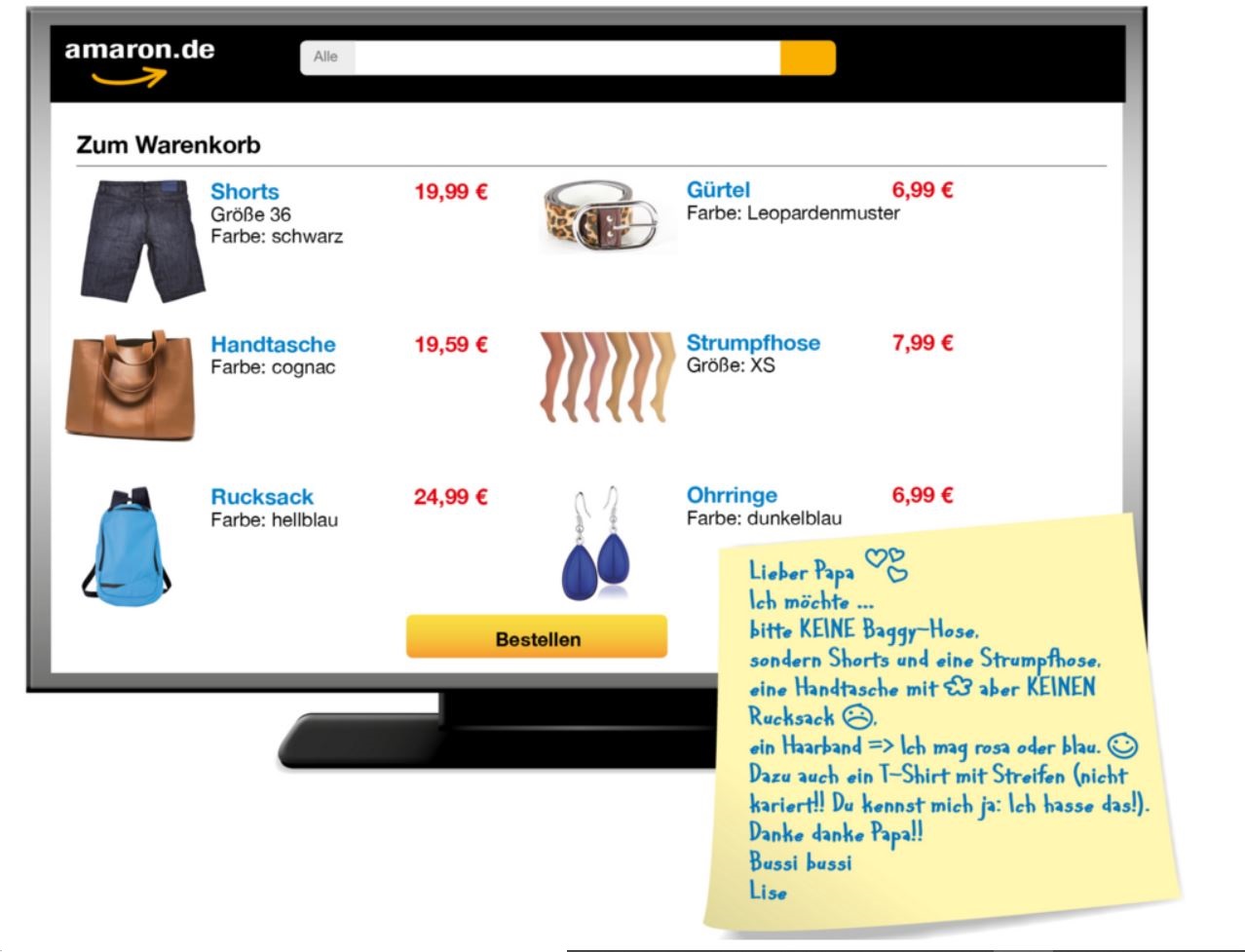 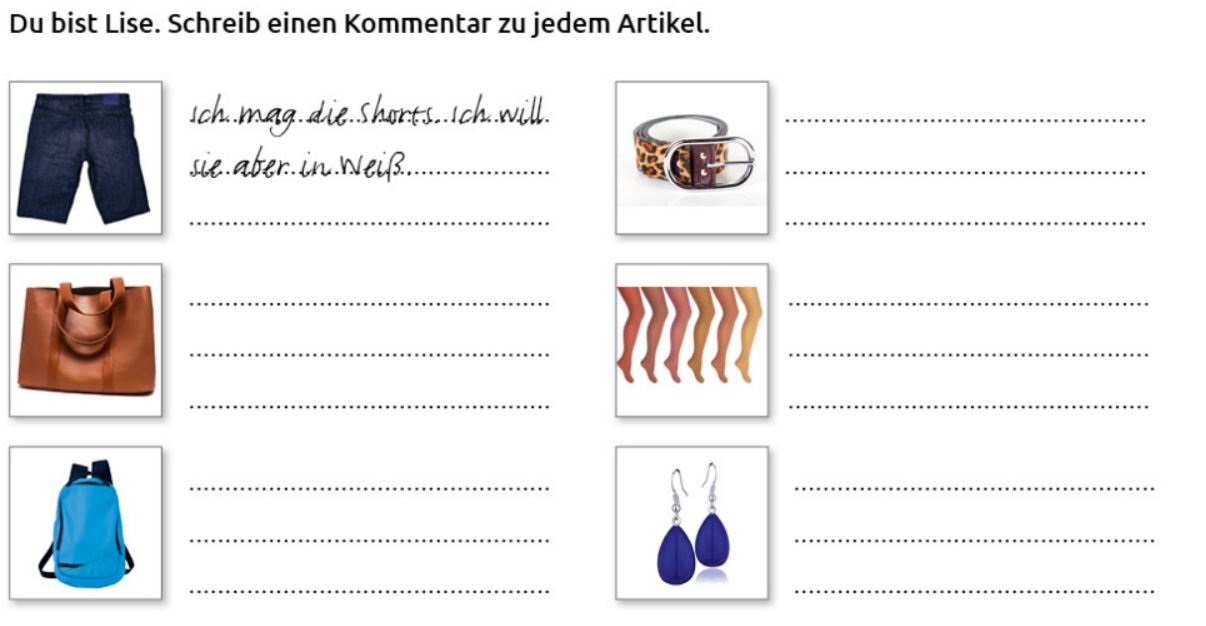 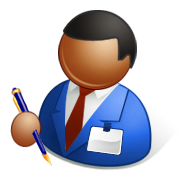  Und du? Was magst du? Was magst du nicht?
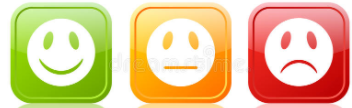 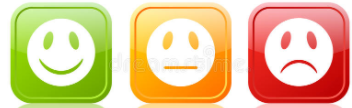 Ich mag
Ich mag nicht
Bilan grammatical :
Comment exprimer un goût :
Pour exprimer un goût, on utilise le verbe mögen.
ich magØ
du magst
er/sie  magØ
wir mögen
ihr mögt
sie mögen
Ich mag blau / Ich mag Deutsch / ich mag Schokolade …
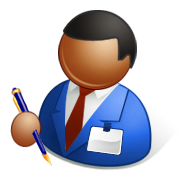 (Buch Seite 63)
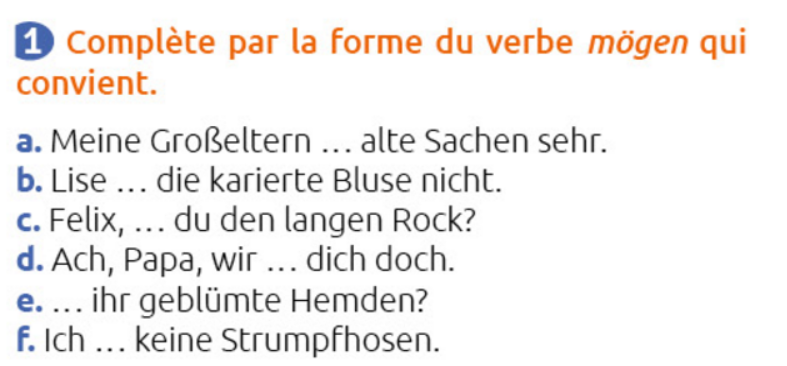